משעמם לי
בבית!
קוראים לי ...
תמונה של הילד/ה
אני גר/ה ב ... עם
אמא ..., אבא ... ואחי ...
תמונה של המשפחה
יש לנו גם חתול/כלב בשם ...
בדרך כלל אני הולכ/ת לגן ...
תמונה של הגן
או של הילד/ה בגן
בזמן האחרון אני נשאר/ת בבית,
כי יש אזעקות
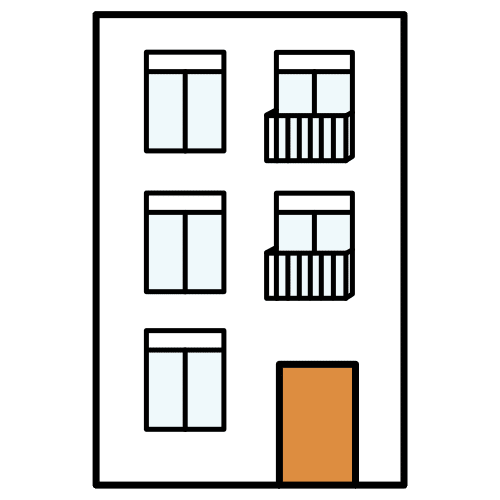 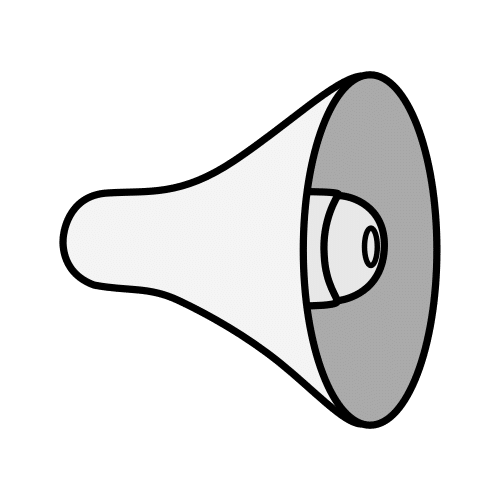 לאזעקה יש צליל עולה ויורד,
לפעמים הוא חזק ולפעמים הוא חלש
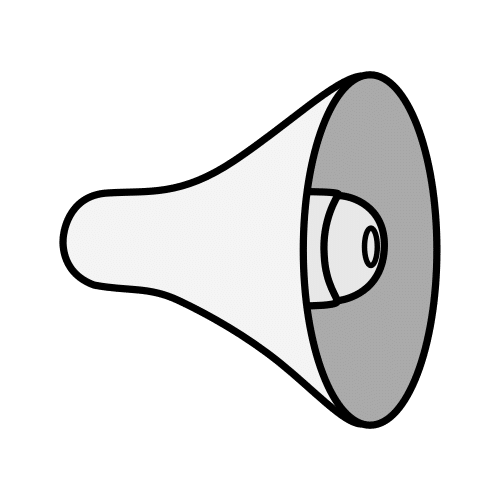 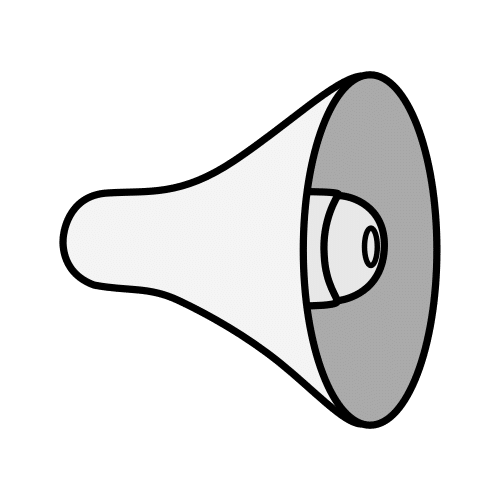 חלש
חזק
האזעקה שומרת עלינו,
היא אומרת לנו ללכת לממ"ד בבית שלנו ב...
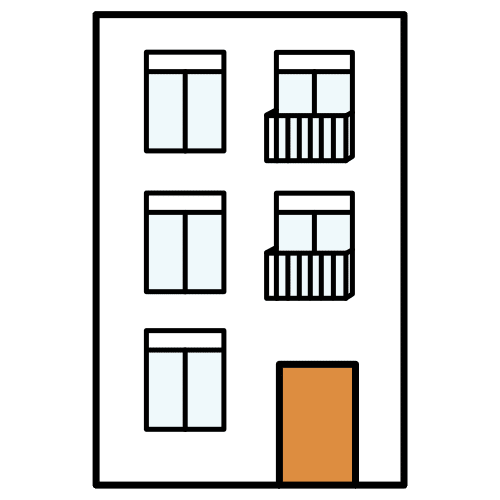 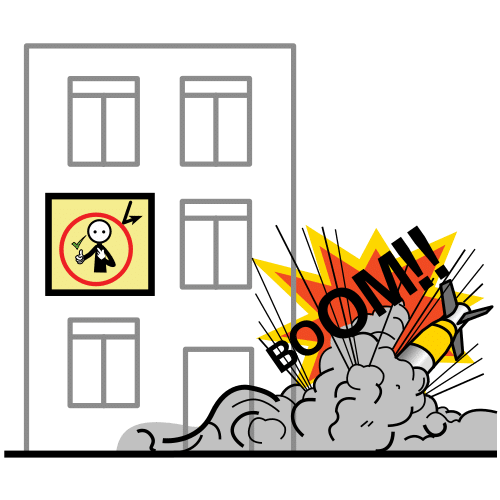 בגלל שיש אזעקות, צריך להישאר
הרבה זמן בבית
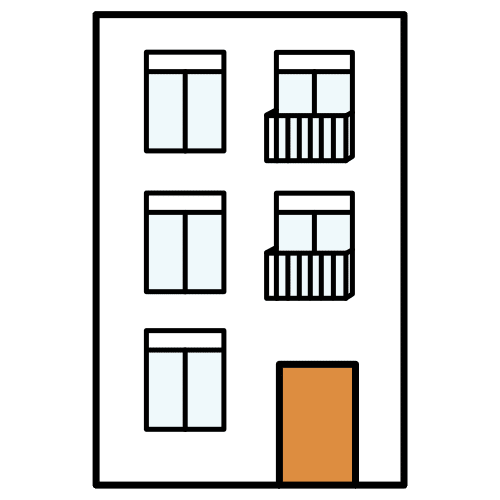 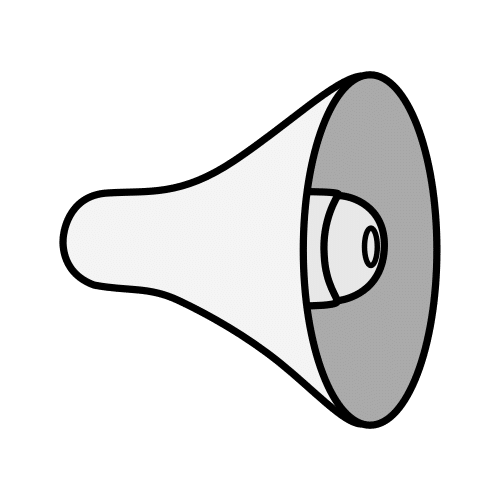 זה קשה לי להישאר בבית כל כך
הרבה זמן, אני רוצה לצאת החוצה,
ללכת לגן שעשועים ולהשתולל
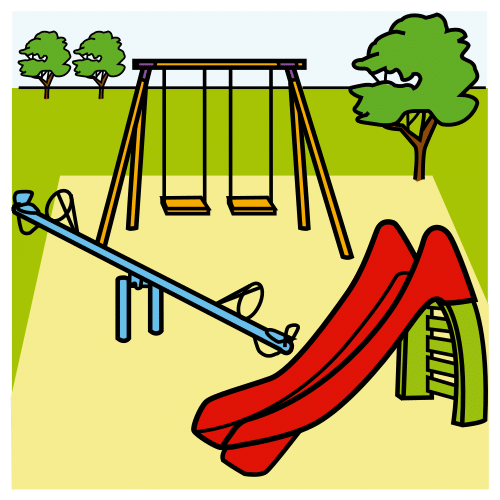 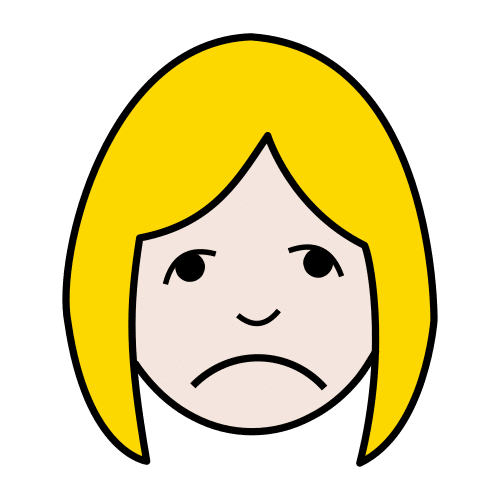 בינתיים, אני צריכ/ה להישאר בבית.
מה אני יכול/ה לעשות?
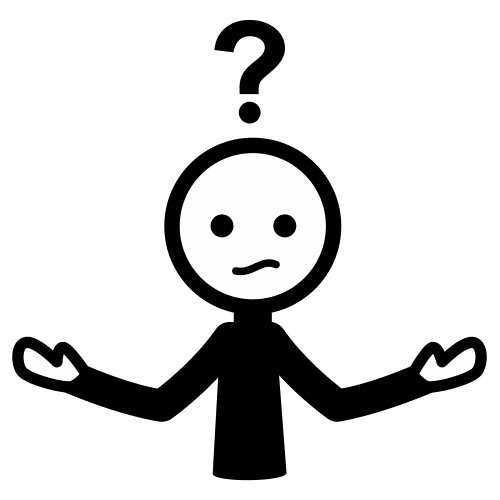 מה אני יכול/ה לעשות בבית?
לשמוע סיפור
להקשיב למוזיקה ולרקוד
לצייר או לעשות יצירה
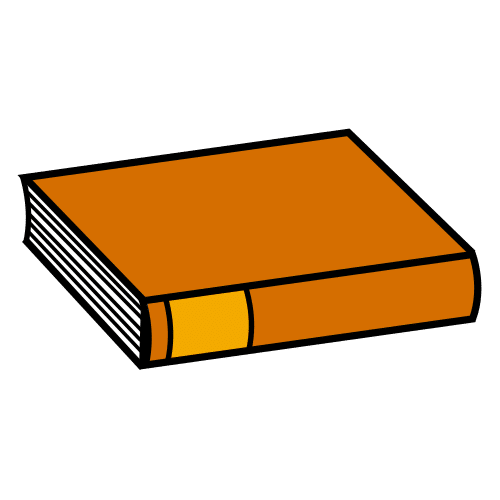 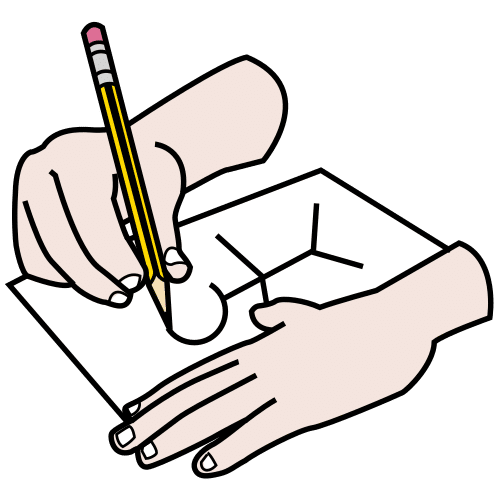 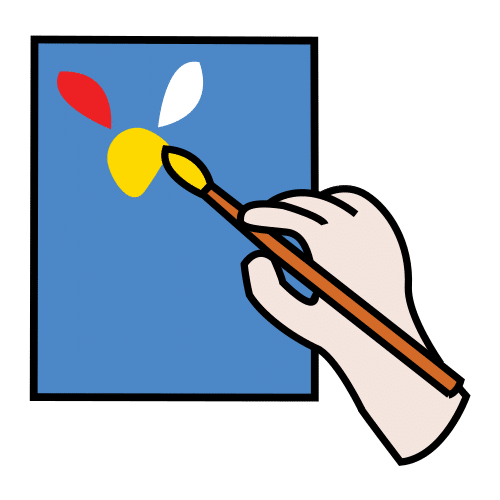 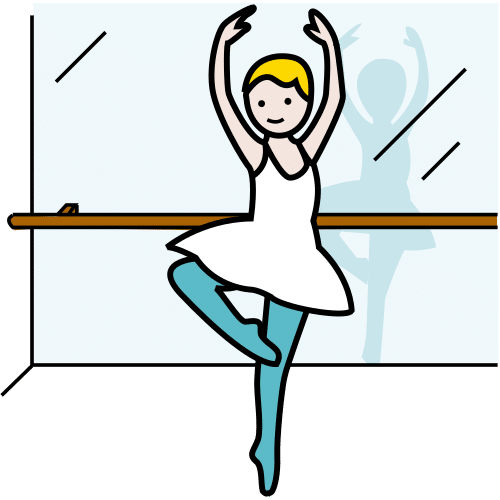 לבחור משהו אחר
לשחק במטבח
לשחק במשחק הרכבה
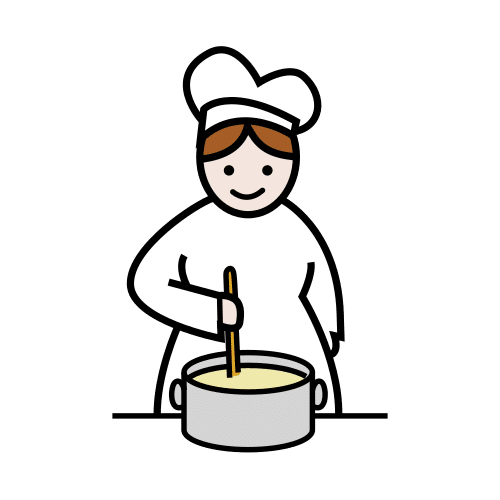 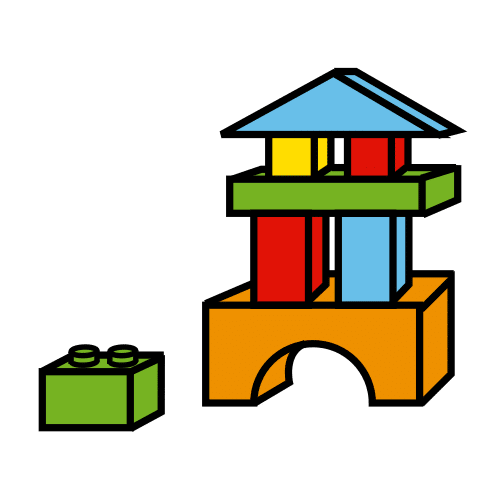 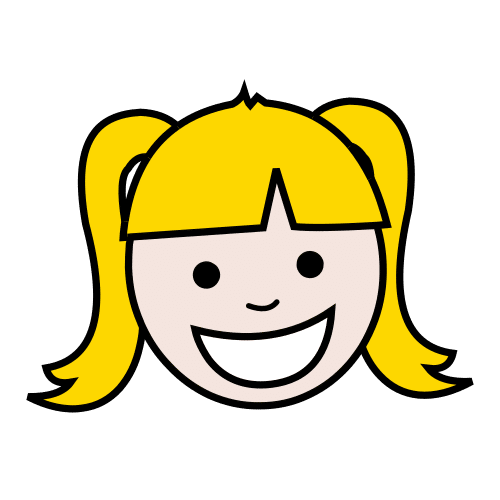 מה אני יכול/ה לעשות בבית?
אפשר לצייר או לכתוב
עוד רעיונות
עוד מעט נוכל לצאת החוצה,
ובינתיים אני אהיה בבית ואשחק במה שבחרתי!
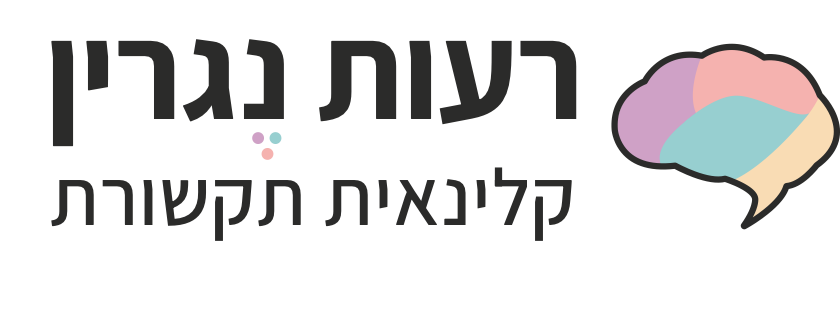 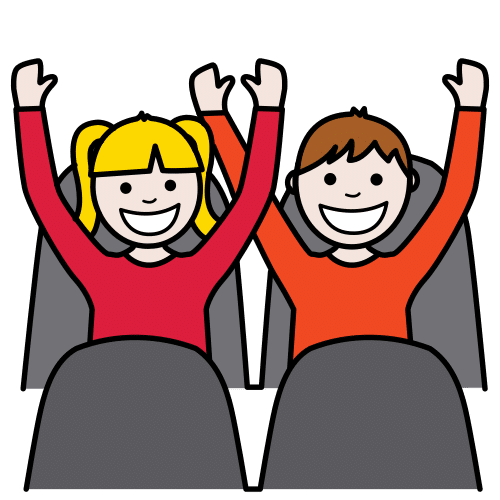 מחבר התמונות: Sergio Palao. מקור: ARASAAC (http://www.arasaac.org). 
רישיון: CC (BY-NC-SA). בעלים: ממשלת ארגון (ספרד)